Η ΕΛΛΗΝΙΚΗ ΟΙΚΟΝΟΜΙΑ ΤΟ 19ο αι.
7. Τα δημόσια έργα
ΙΣΤΟΡΙΑ ΚΑΤΕΥΘΥΝΣΗΣ     ΣΟΦΙΑ  Γ.  ΜΕΣΙΓΚΟΥ    ΦΙΛΟΛΟΓΟΣ
Το 1830, οι υποδομές του ελληνικού κράτους ήταν ακόμη πρωτόγονες. Γέφυρες, αμαξιτοί δρόμοι, λιμάνια, υδραγωγεία, δημόσια κτίρια, όλα όσα στηρίζουν την οικονομική και διοικητική λειτουργία του κράτους, είτε δεν υπήρχαν καθόλου, είτε βρίσκονταν σε κακή κατάσταση. 
Κάτω απ' αυτές τις συνθήκες, ήταν απόλυτα φυσικό να στραφεί το ενδιαφέρον της διοίκησης προς την κατασκευή των απαραίτητων, σύμφωνα με τα ευρωπαϊκά πρότυπα, έργων.
ΙΣΤΟΡΙΑ ΚΑΤΕΥΘΥΝΣΗΣ     ΣΟΦΙΑ  Γ.  ΜΕΣΙΓΚΟΥ    ΦΙΛΟΛΟΓΟΣ
Οι προθέσεις, που ήταν και στον τομέα αυτό πολύ καλές, προσέκρουσαν στις αντίξοες συνθήκες που επικρατούσαν, και ειδικότερα στην αδυναμία εξεύρεσης των αναγκαίων οικονομικών πόρων. 
Εξάλλου, είναι γνωστό ότι το ελληνικό κράτος ξεκίνησε με ένα βαρύ δημοσιονομικό φορτίο, την εξυπηρέτηση δηλαδή των δανείων που είχαν συναφθεί στο εξωτερικό κατά τη διάρκεια του Αγώνα αλλά και αργότερα, στους δύσκολους καιρούς της κρατικής του συγκρότησης.
ΙΣΤΟΡΙΑ ΚΑΤΕΥΘΥΝΣΗΣ     ΣΟΦΙΑ  Γ.  ΜΕΣΙΓΚΟΥ    ΦΙΛΟΛΟΓΟΣ
Στις χερσαίες συγκοινωνίες αλλά και στα περισσότερα από τα δημόσια έργα που είχε ανάγκη η χώρα, η έλλειψη του ιδιωτικού ενδιαφέροντος ήταν δεδομένη, καθώς οι επενδύσεις στις βασικές αυτές υποδομές δεν ήταν ιδιαίτερα κερδοφόρες. 
Το κράτος είτε απ' ευθείας, είτε μέσω των δήμων, προσπάθησε να ξεπεράσει τις δυσκολίες αυτές με τις δικές του δυνάμεις.
ΙΣΤΟΡΙΑ ΚΑΤΕΥΘΥΝΣΗΣ     ΣΟΦΙΑ  Γ.  ΜΕΣΙΓΚΟΥ    ΦΙΛΟΛΟΓΟΣ
Η δραστηριότητα του ήταν μάλλον υποτονική, τουλάχιστον μέχρι τη δεκαετία του 1870, καθώς τα χρήματα έλειπαν και οι μέθοδοι που υιοθετήθηκαν δεν ήταν δημοφιλείς (για παράδειγμα, οι αγγαρείες των αγροτών στην κατασκευή δρόμων).
Η πύκνωση του οδικού δικτύου πέρασε στην πρώτη θέση των εθνικών και τοπικών προτεραιοτήτων προς το τέλος του 19ου αιώνα και τις αρχές του 20ού.
ΙΣΤΟΡΙΑ ΚΑΤΕΥΘΥΝΣΗΣ     ΣΟΦΙΑ  Γ.  ΜΕΣΙΓΚΟΥ    ΦΙΛΟΛΟΓΟΣ
Η οικονομική ανάπτυξη,
 οι πιο γρήγοροι ρυθμοί αστικοποίησης, 
η δημιουργία των κεντρικών σιδηροδρομικών αξόνων και 
Η ανάπτυξη του εσωτερικού εμπορίου ήταν παράγοντες που προώθησαν την κατασκευή οδικού δικτύου.
 Στους ανασταλτικούς παράγοντες θα πρέπει να συμπεριλάβουμε το
 μεγάλο κόστος της κατασκευής δρόμων σε ορεινά εδάφη αλλά και
 τον «ανταγωνισμό» των θαλάσσιων συγκοινωνιών που κυριαρχούσαν στις μεταφορές κοντά στα παράλια.
ΙΣΤΟΡΙΑ ΚΑΤΕΥΘΥΝΣΗΣ     ΣΟΦΙΑ  Γ.  ΜΕΣΙΓΚΟΥ    ΦΙΛΟΛΟΓΟΣ
Από τα υπόλοιπα δημόσια έργα το κυριότερο ήταν η αποξήρανση μεγάλων εκτάσεων που καλύπτονταν από νερά λιμνών και ελών.
 Πέρα από το γεγονός ότι η αποξήρανση έδινε πλούσια καλλιεργήσιμη γη, ήταν και ο μόνος τρόπος καταπολέμησης της ελονοσίας, της αρρώστιας που αποτελούσε μάστιγα για την αγροτική Ελλάδα ως τα μέσα του 20ού αιώνα. Πολλά αποστραγγιστικά έργα έγιναν στη χώρα, με πιο σημαντικό την αποξήρανση της λίμνης Κωπαΐδας στη Βοιωτία.
ΙΣΤΟΡΙΑ ΚΑΤΕΥΘΥΝΣΗΣ     ΣΟΦΙΑ  Γ.  ΜΕΣΙΓΚΟΥ    ΦΙΛΟΛΟΓΟΣ
Εκτός από το σιδηροδρομικό δίκτυο, το μεγαλύτερο τεχνικό έργο που κατασκευάστηκε αυτήν την εποχή ήταν η διάνοιξη της διώρυγας της Κορίνθου. 
Το έργο ξεκίνησε το 1881 από μια υπερβολικά αισιόδοξη γαλλική τεχνική εταιρεία. Ύστερα από πολλές τεχνικές και οικονομικές περιπέτειες, το έργο ολοκληρώθηκε το 1893, βελτιώνοντας τους όρους της ναυσιπλοΐας, καθώς έκανε περιττό τον περίπλου της Πελοποννήσου. 
Επιπλέον, με τη διάνοιξη του πορθμού του Ευρίπου και την κατασκευή φάρων στις ακτές, η ναυσιπλοΐα ευνοήθηκε ιδιαίτερα κατά την περίοδο αυτή.
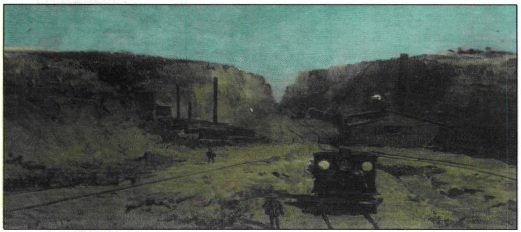 ΙΣΤΟΡΙΑ ΚΑΤΕΥΘΥΝΣΗΣ     ΣΟΦΙΑ  Γ.  ΜΕΣΙΓΚΟΥ    ΦΙΛΟΛΟΓΟΣ